Eukaryotic Cell Organelles
Most organelles are found in both plant and animal cells.
*found only in plant cells
**found only in animal cells
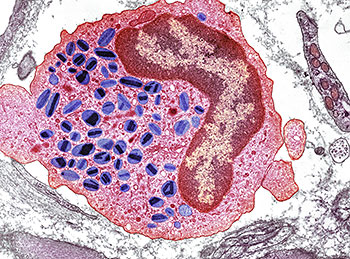 Cell Wall*
Structure: 
     -surrounds cell membrane of 
	plant cells 
      -composed of polysaccharides 
	(ex. cellulose or chitin)

Function:
      -provides structure/shape for 
	plants
      -protects cells from pathogens
      -prevents cells from bursting, 
	when water enters the cell
Cell Membrane
Structure:
       -surrounds cell contents
       -”fluid-mosaic”model: double layer of phospholipids,  with 
	embedded proteins

Function:
      -protects the interior of cell from
	the environment
      -provides structure for the cell
      -allows for the passage of 
	materials into and out of 
	the cell “selectively permeable”
      -has receptors that allow cells
	to communicate
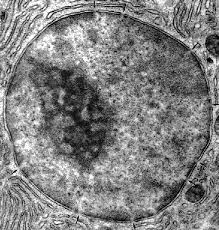 Fluid-Mosaic Model of Cell Membrane
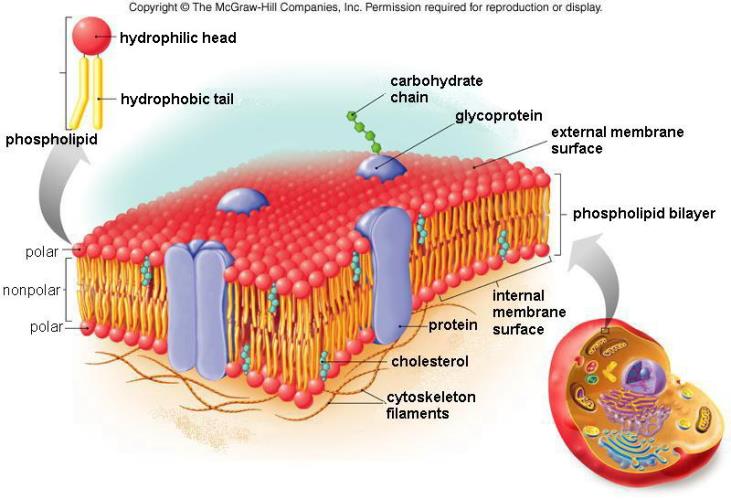 Nucleus
Structure:
-contains most of the cell’s genetic 
     material(DNA)
-surrounded by a double layered mem-
     brane called the nuclear envelope
-has large pores on surface to allow    
     materials to pass in and out of 
     nucleus.
-contains the nucleolus, where ribo-
     somes are made

Function:
-controls all cell activities (growth & 
     reproduction)
-produces RNA and ribosomes
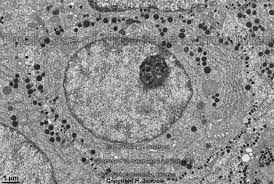 Cytoplasm
Structure:
-is found between the cell mem-
     brane and nucleus
-contains all cell organelles
-composed mostly of water with 
     many dissolved substances

Function:
-provides support to structures 
     in cell
-allows materials to move 
     around the cell
Mitochondria
Structure:
      -has a double membrane 
   	surrounding it
      -”bean” shaped
      -contains some of the cell’s DNA 	(from mother)

Function:
      -site  of cellular respiration, 
         	where food is broken down 
	to produce ATP (energy for 
	the cell)
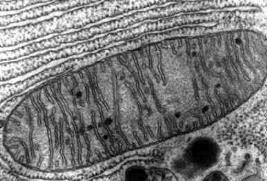 Endoplasmic Reticulum
Structure:
-series of membranes through
     out the cell
-Rough ER is covered with 
     ribosomes 
-smooth ER does not have ribo-  
     somes on it’s surface

Function:
 -proteins produced by ribosomes 
     are transported directly into ER
 -proteins are folded and modified 
 -produces membranes
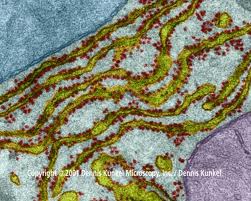 Golgi Body
Structure: 
-A stack of flattened membranes

Function:
-packages, modifies, and sorts  materials in the cell
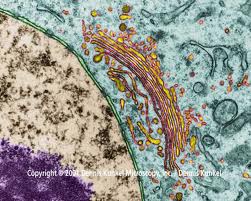 Ribosomes
Structure:
    -small particles found attached to
	the nucleus or ER or floating in
	the cytoplasm
   -composed of 2 parts
   -composed of rRNA and proteins
  
Function:
   -site of proteinsynthesis
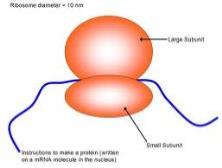 Vacuole
Structure:
-membrane bound structure
-large central vacuoles found in 
    plant cells
-uncommon and smaller in animal
   cells

Function:
-central vacuoles in plants hold
   water and have high pressure to
   give plant structures support
- storage for various substances
Lysosome
Structure:
-membrane bound structures that
   contain digestive enzymes

Function:
-digest waste materials and un-
   wanted foreign bodies(like 
   bacteria)
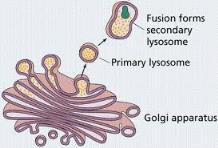 Chloroplast*
Structure:
-contain chlorophyll, which give them 
   their green color
-contain stacks of membranes

Function:
-site of photosynthesis(food pro-
   duction) in plants and algae
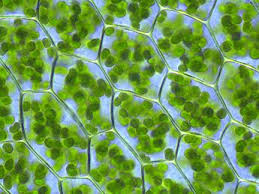 Cytoskeleton
Structure:
-composed of microtubules and
   microfilaments
-found throughout cell

Function:
-supports cell
-allows for organelles to move 
   throughout the cell
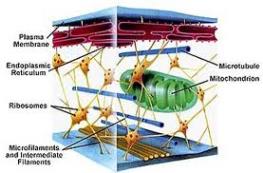 Centrioles**
Structure:
-2 rod-like structures found near
   the nucleus
-composed of bundles of micro-
   tubules

Function:
-organize spindle fibers during 
   cell division in animal cells
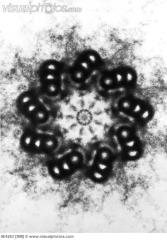